REGIONÁLNÍ ENERGETICKÉ FÓRUM - ÚSTÍ 2012
Organizátoři
Generální partner
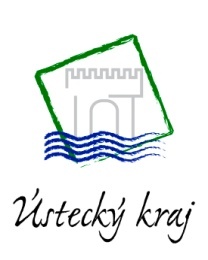 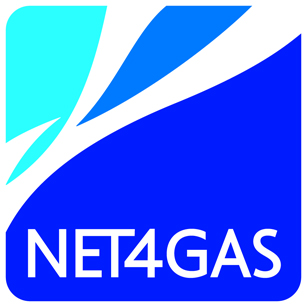 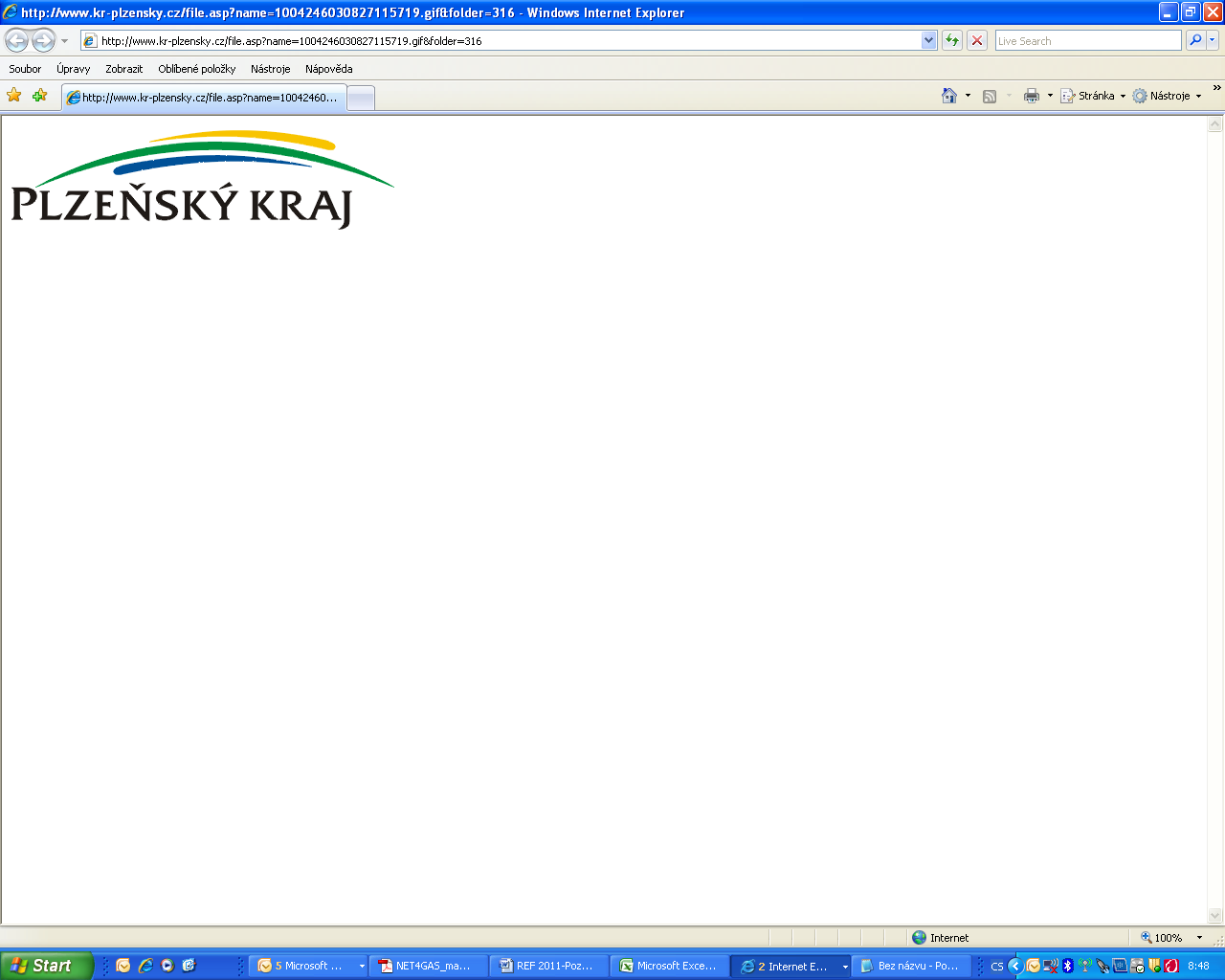 Odborní garanti
Mediální partneři
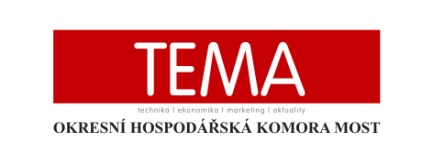 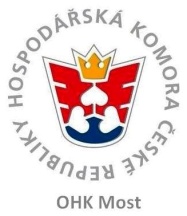 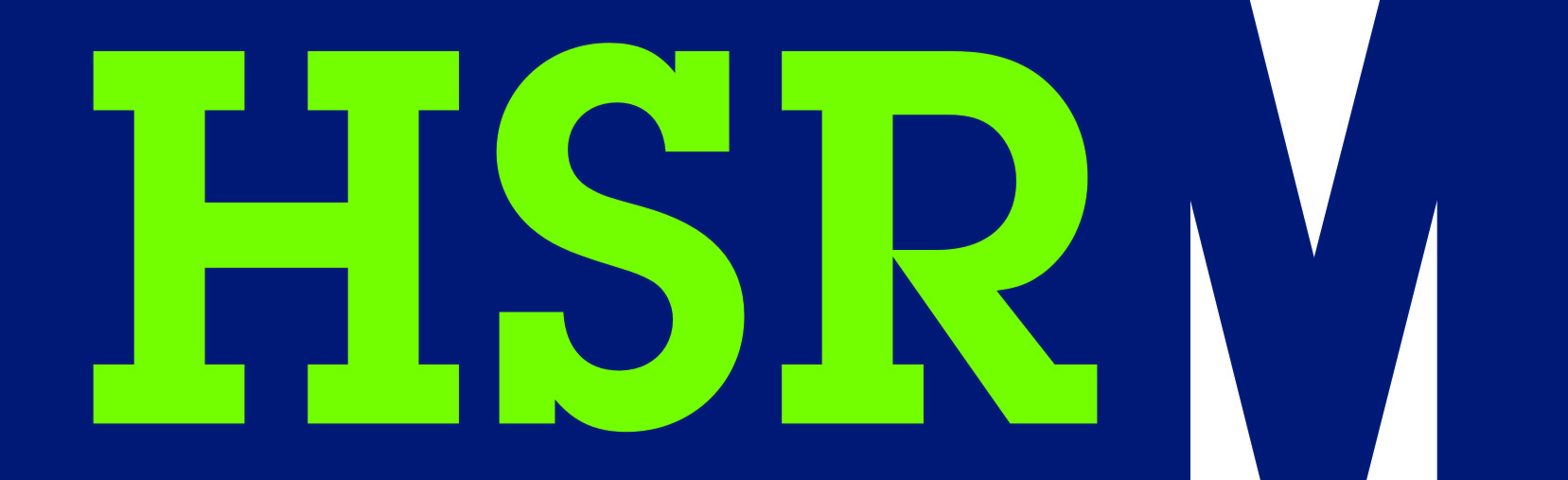 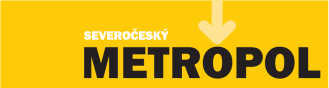 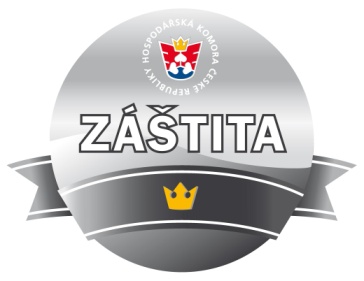 REF ÚSTÍ 2012 se koná pod odbornou záštitou Hospodářské komory ČR.
Energeticky udržitelný – Plzeňský – kraj
Děkuji za pozornost
Ing. Petr Smutný
člen Rady Plzeňského kraje
Email: petr.smutny@plzensky-kraj.cz 
www.plzensky-kraj.cz
REGIONÁLNÍ ENERGETICKÉ FÓRUM - ÚSTÍ 2012
Organizátoři
Generální partner
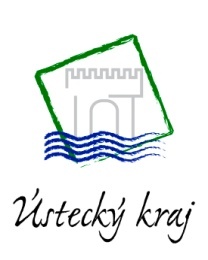 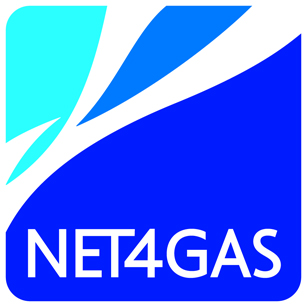 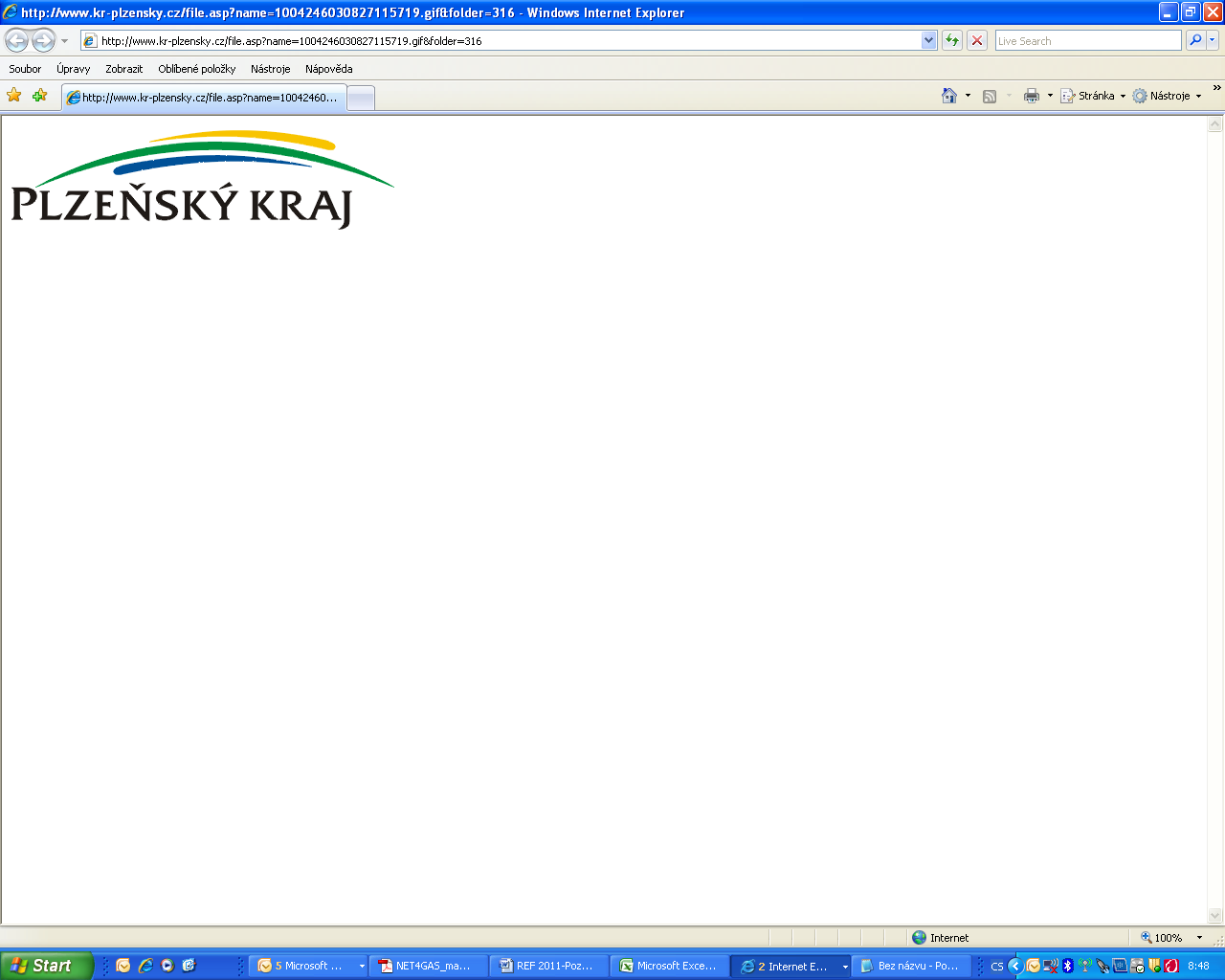 Odborní garanti
Mediální partneři
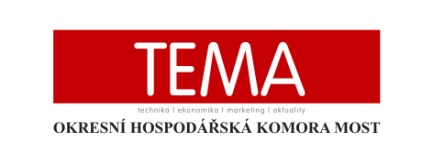 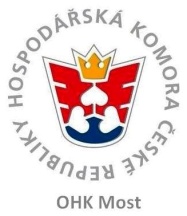 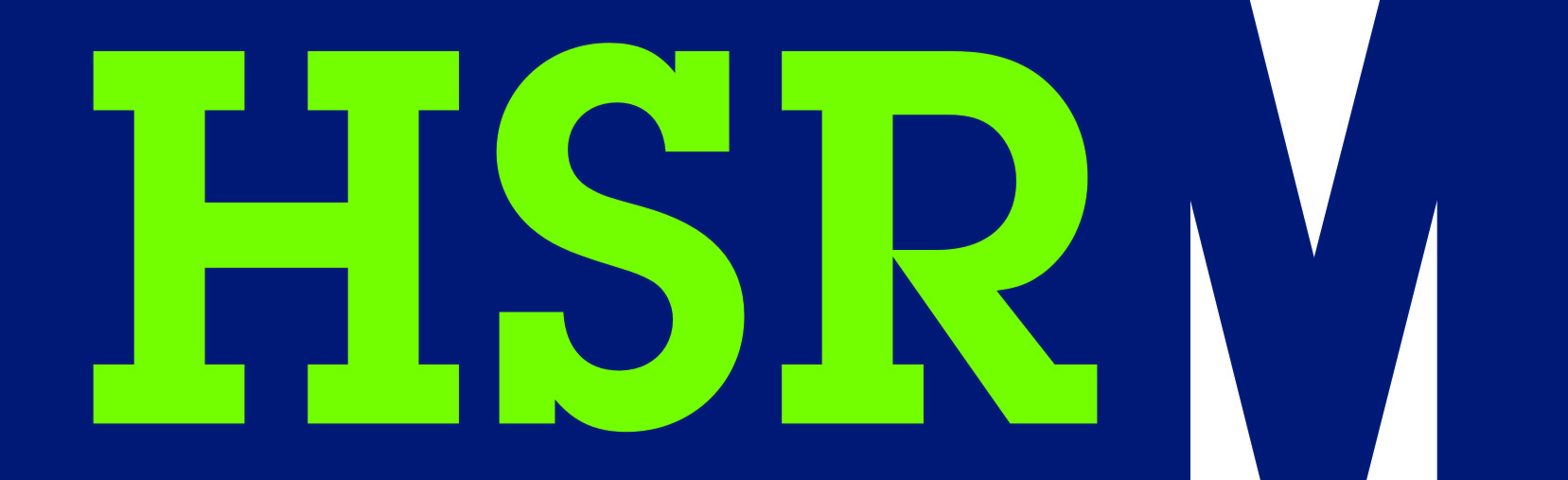 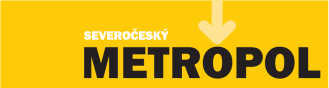 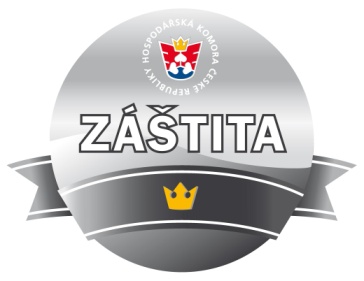 REF ÚSTÍ 2012 se koná pod odbornou záštitou Hospodářské komory ČR.